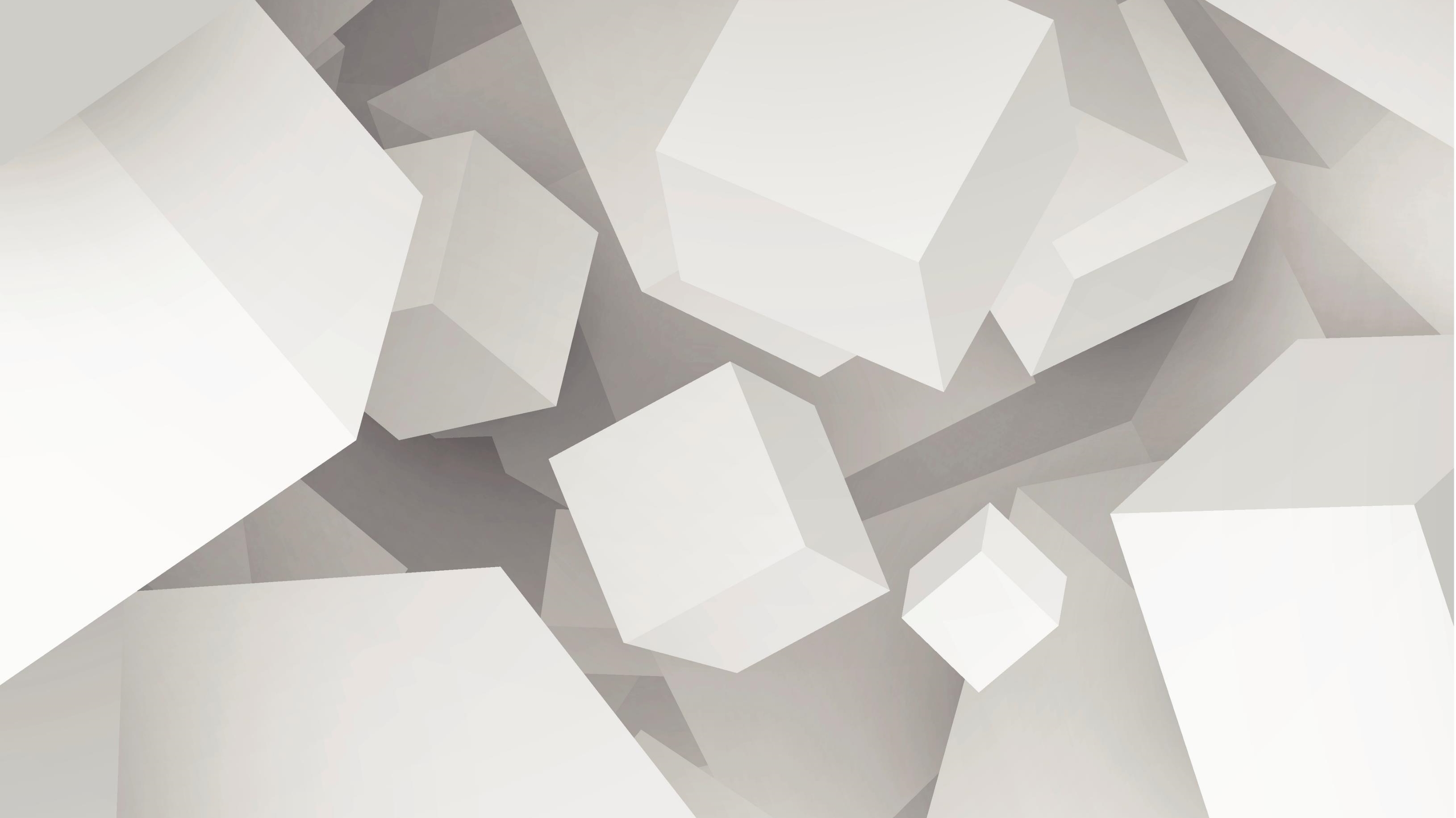 The American Civil War
In the chat box, write down one reason for the start of the Civil War.
Review
What is a Civil War?
Which two groups were fighting against each other?
What are the reasons for the start of the Civil War?
Slavery
States’ Rights
Tariffs
Nullification
Secession
Assignments this Week
This week, we will be trying to play catch up with the other 8th grade social studies classes; therefore:
A lot of the work for this week you will be responsible for doing on your own.
You will have two assessments that need to be completed this week on USATestPrep.
www.usatestprep.com
Login
Member Login
Account ID – Smitha67
User Name – Lunch #
Password – Lunch #
Once Logged In
You will see two assignments:
1.) SS8H5A – I highly suggest you finish all of this by Wednesday.
2.) SS8H5B – I highly suggest you finish all of this by Friday.
You can work on the assignments at your own pace; however, just know it is a lot of work and YOU CANNOT MOVE ON UNTIL YOU REACH A MINIMUM OF A 75%. You can take as many attempts as you need.
I can track your progress the entire time you are on USATestPrep, so I can see those that are working and those that are not.